Tuần 22 TIẾT22: BÀI 11
ĐỊNH DẠNG VĂN BẢN (TT)
THỰC HÀNH
Yêu cầu
Nhập và định dạng  theo mẫu
Căn lề định dạng văn bản
Chọn hướng trang và lề trang
Lưu tệp tin
Yêu cầu
Nhập và định dạng  theo mẫu
Căn lề co văn bản
Chọn hướng trang và lề trang
Lưu tệp tin
Tuần 23,24 TIẾT23,24
BÀI 12: TRÌNH BÀY THÔNG                 TIN Ở DẠNG BẢNG
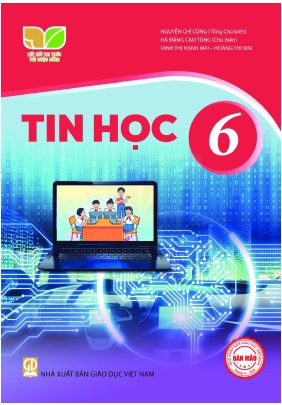 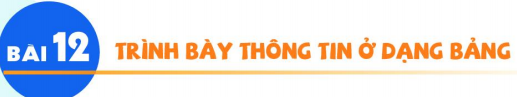 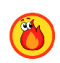 KHỞI ĐỘNG
Em hãy quan sát hai cách trình bày danh sách học sinh trong cuốn sổ lưu niệm dưới đây:
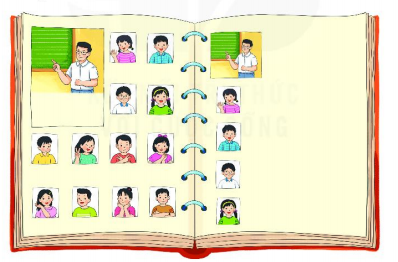 liệt kê lần lượt các thành viên
sử dụng bảng
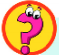 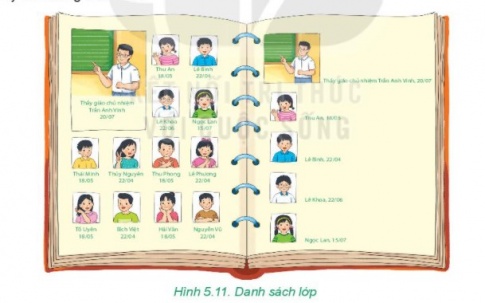 Danh sách học sinh
Nghiên cứu và thảo luận
?
?
1. Trình bày thông tin ở dạng bảng
Bảng
Nghiên cứu và thảo luận
?
?
?
1. Trình bày thông tin ở dạng bảng
Nghiên cứu và thảo luận
Bảng
?
?
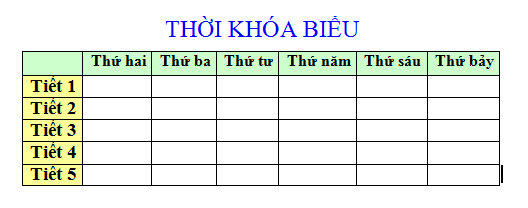 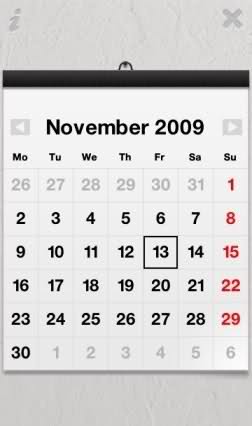 Lịch treo tường
?
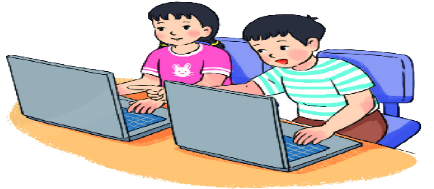 1. Trình bày thông tin ở dạng bảng
Tác dụng của trình bày dạng bảng
Nghiên cứu và thảo luận
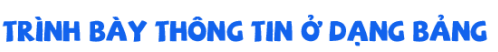 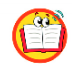  Chúng ta có thể sử dụng bảng để trình bày thông tin một cách cô đọng.
-Bảng thường được sử dụng để ghi lại dữ liệu của công việc thống kê, điều tra, khảo sát,... 
-Từ bảng dữ liệu, em có thể dễ dàng tìm kiếm, so sánh, tổng hợp được thông tin.
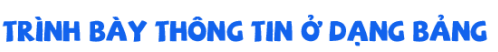 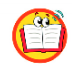 Thảo luận nhóm làm bài vào phiếu học tập

      1. Phát biểu nào sau đây là sai?
  A. Bảng giúp trình bày thông tin cô đọng
  B. Bảng giúp tìm kiếm, tổng hợp, so sánh thông tin dễ dàng
  C. Bảng chỉ có thể biểu diễn dữ liệu là những con số
  D. Bảng có thể dùng  ghi lại dữ liệu trong thống kê, điều tra khảo sát,..
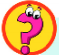 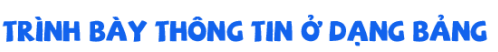 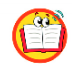 Thảo luận nhóm làm bài vào phiếu học tập

       2. Để chuẩn bị cho buổi dã ngoại, An đã lập danh sách các đồ dùng cần mua và trình bày như sau:
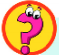 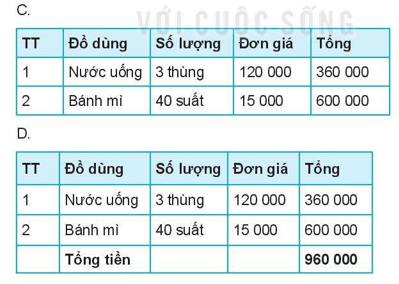 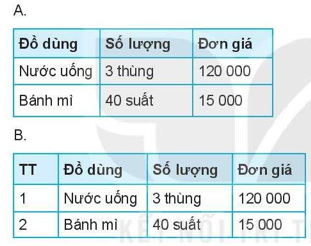 Theo em cách nào là hợp lí, đảm bảo thông tin, cô đọng, dễ tìm, dễ tổng hợp?
2. Tạo bảng:
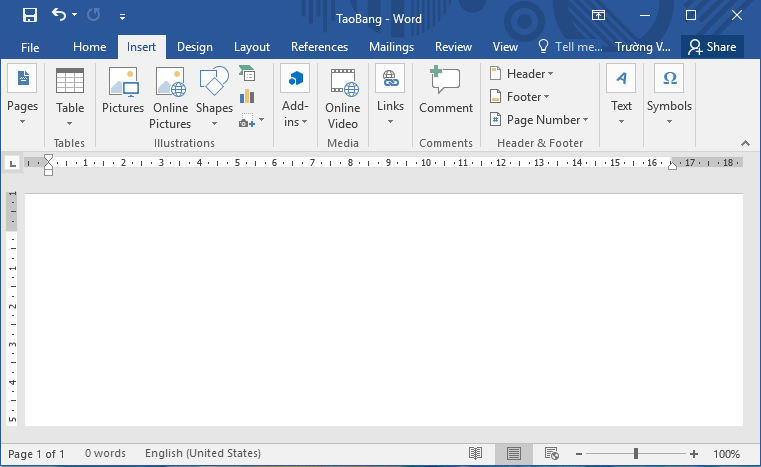 -B1: Chọn lệnh Table trên dải lệnh Insert.
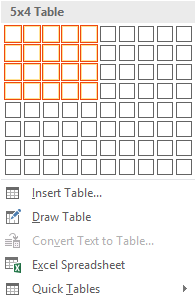 -B2: Kéo thả chuột để chọn số hàng, số cột cho bảng.
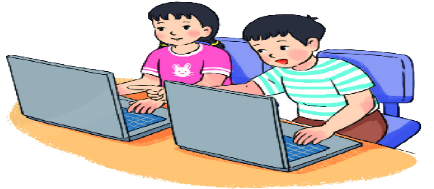 2. Tạo bảng
Tạo bảng
Nghiên cứu và thảo luận
?
Lưu ý: Cách tạo bảng như trên chỉ tạo được bảng tối đa 10 cột 8 hàng.
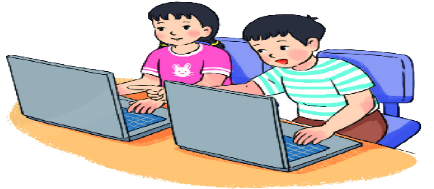 2. Tạo bảng
Tạo bảng
Nghiên cứu và thảo luận
?
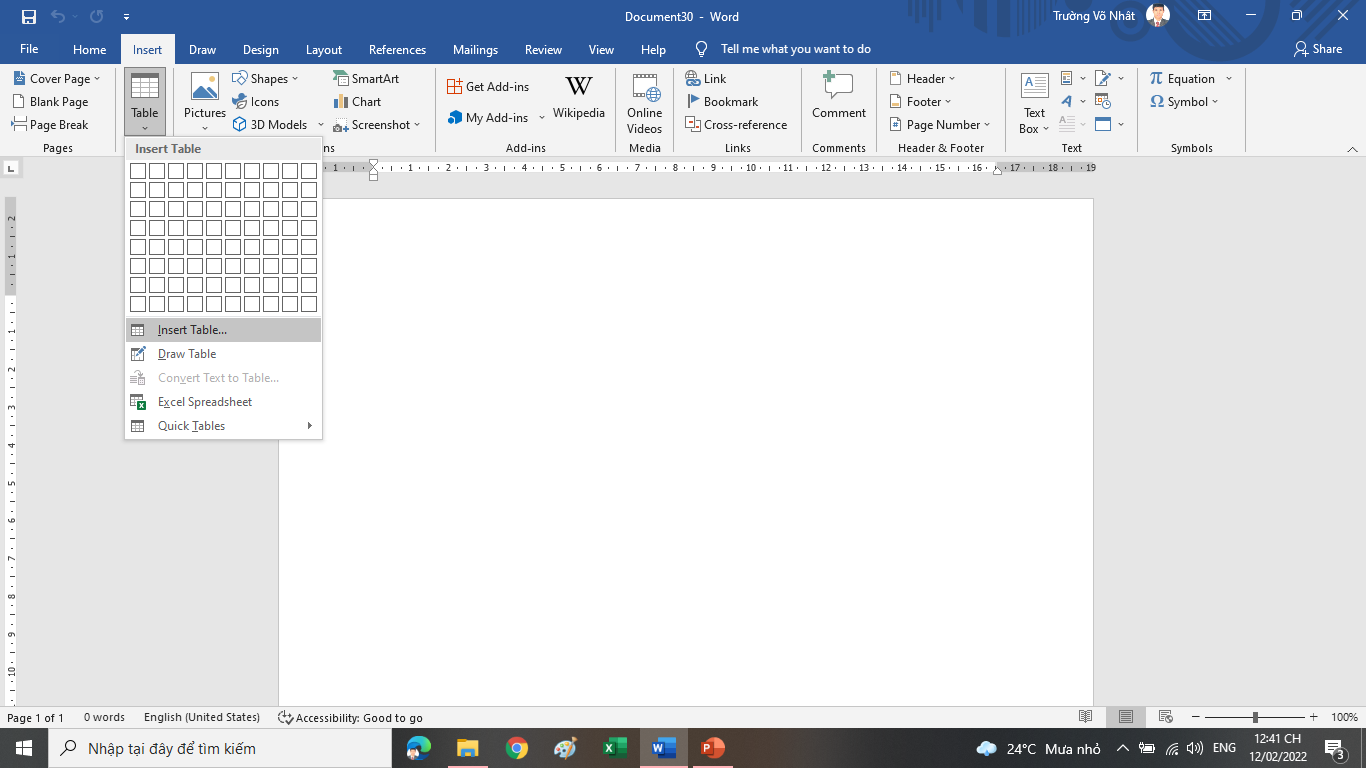 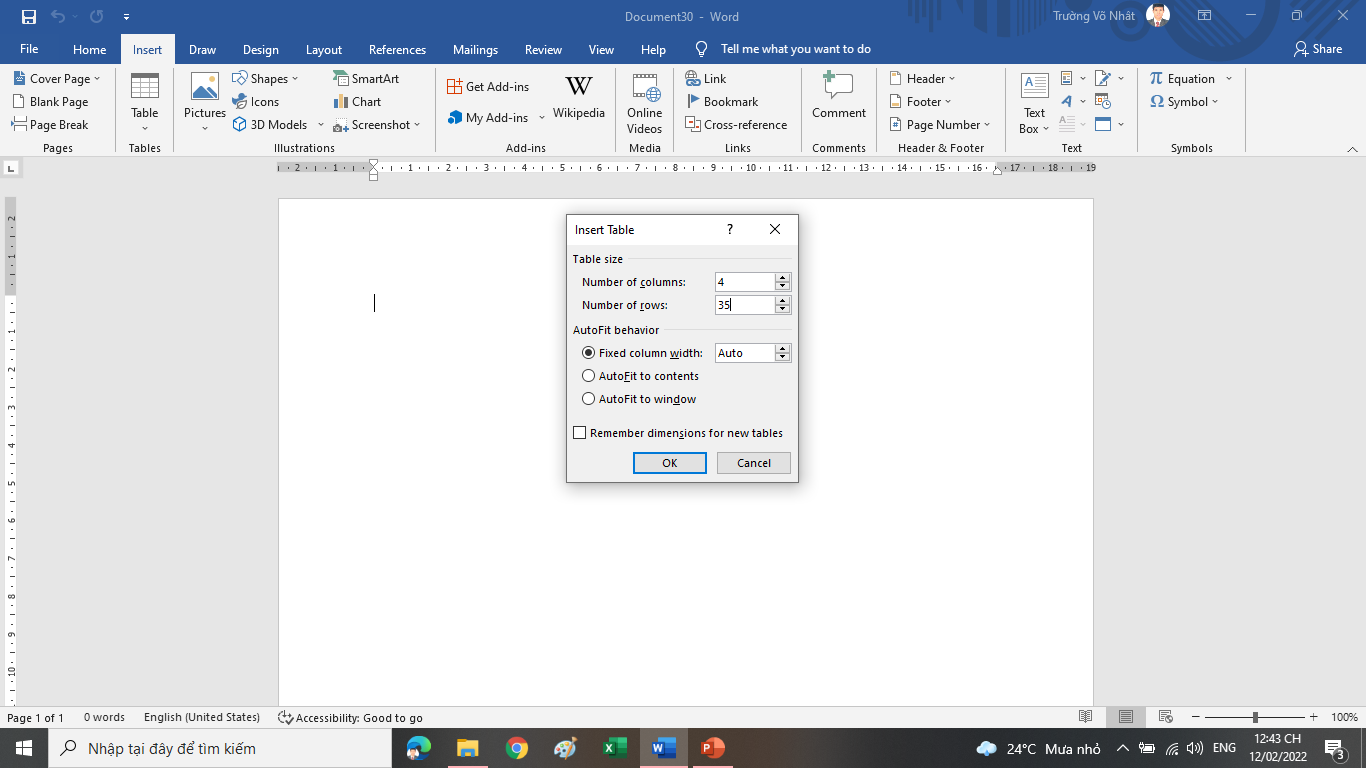 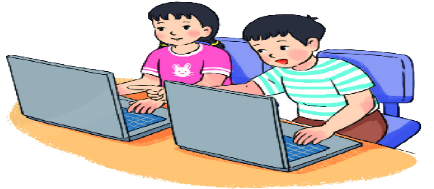 2. Tạo bảng
Tạo bảng
Nghiên cứu và thảo luận
?
I
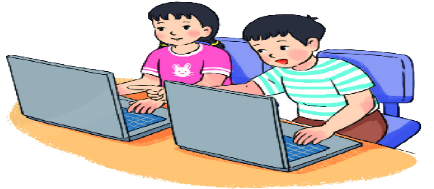 2. Tạo bảng
Bảng
Nghiên cứu và thảo luận
?
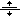 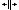 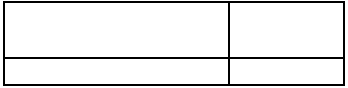 2. Tạo bảng:
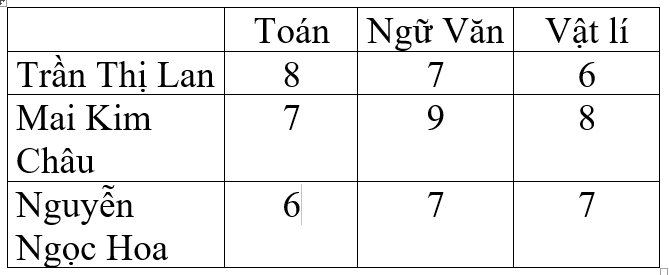 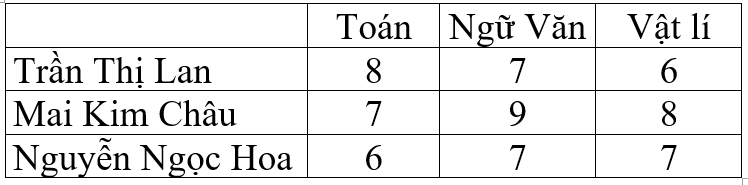 2. Tạo bảng
 Cách 1:
Bước 1. Chọn Insert
Bước 2. Chọn nút tam giác nhỏ bên dưới Table
Bước 3. Di chuyển chuột từ góc trên, bên trái cửa sổ Insert Table để chọn số cột, số hàng
 Cách 2:
Bước 1. Chọn Insert/Table/Insert table
Bước 2. Number of columns: Nhập số cột của bảng
            Number of rows: Nhập số hàng  của bảng
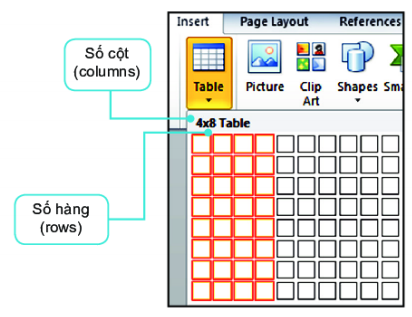 
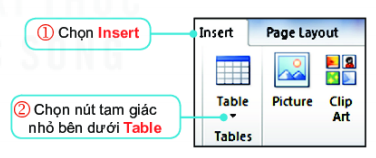 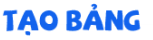 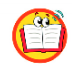 Thảo luận nhóm, hoàn thành các câu hỏi sau:

      1. Sắp xếp lại thứ tự các bước để được thao tác tạo bảng đúng:
  A. Chọn nút tam giác nhỏ bên dưới Table
  B. Di chuyển chuột từ góc trên, bên trái cửa sổ Insert Table để chọn số cột, số hàng
  C. Chọn Insert
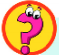 C. Chọn Insert
A. Chọn nút tam giác nhỏ bên dưới Table
B. Di chuyển chuột từ góc trên, bên trái cửa sổ Insert Table để chọn số cột, số hang
(Thứ tự: C-A-B)
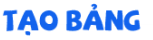 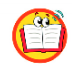 Thảo luận nhóm làm bài vào phiếu học tập

       2. Bạn An đã nhập số hàng, số cột như hình để tạo bảng. Bảng được tạo sẽ có:
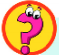 4 cột, 35 hàng
B. 35 cột, 35 hàng  
C. 35 cột, 4 hàng
D. 4 cột, 4 hàng
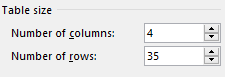 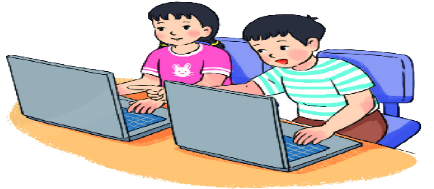 3. Định dạng bảng:
Định dạng bảng
Nghiên cứu và thảo luận
?
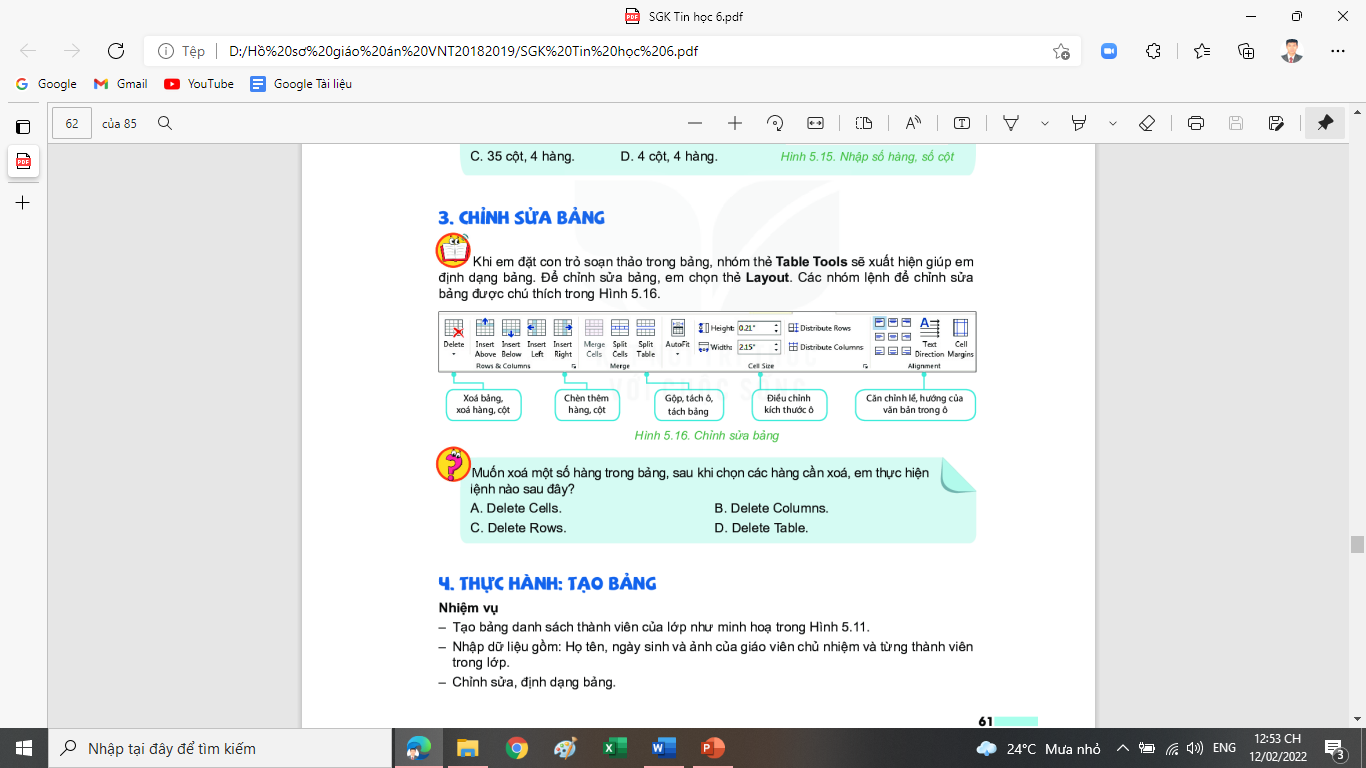 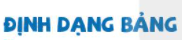 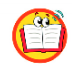 3
B1. Đặt con trỏ soạn thảo trong bảng
 B2. Chọn Layout
  B3. Chọn các lệnh sau để chỉnh sửa bảng:
Delete:  xóa bảng, hàng cột ô
Nhóm Row Columns: chèn thêm hàng cột
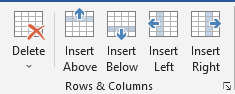 xóa bảng,hàng, cột, ô
Chèn thêm hàng, cột
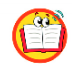 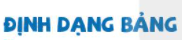 Bảng mới được tạo ra với các ô có kích thước bằng nhau, để điều chỉnh kích thước ô cũng như có thể chèn thêm hàng, cột,… em thực hiện như thế nào?
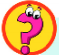 Merge cells: Gộp ô, Split cells: Tách ô
Nhóm Alignment: Canh chỉnh lề
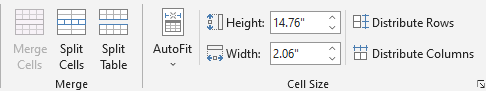 Gộp, tách ô, tách bảng
Điều chỉnh kích thước ô
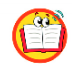 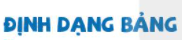 Bảng mới được tạo ra với các ô có kích thước bằng nhau, để điều chỉnh kích thước ô cũng như có thể chèn thêm hàng, cột,… em thực hiện như thế nào?
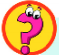 Nhóm Alignment: Canh chỉnh lề
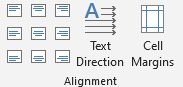 Canh chỉnh lề, hướng của văn bản trong ô
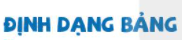 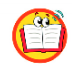 3
B1. Đặt con trỏ soạn thảo trong bảng
 B2. Chọn Layout
  B3. Chọn các lệnh sau để chỉnh sửa bảng:
Delete:  xóa bảng, hàng cột ô
Nhóm Row Columns: chèn thêm hàng cột
Merge cells: Gộp ô, Split cells: Tách ô
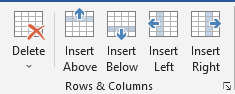 xóa bảng,hàng, cột, ô
Chèn thêm hàng, cột
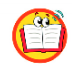 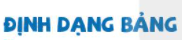 Thảo luận nhóm, hoàn thành các câu hỏi sau:

       2. Ghép mỗi lệnh ở cột bên trái với mỗi lệnh cột bên phải sao cho phù hợp:
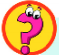 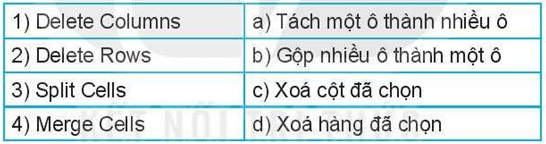 (1C – 2D – 3A – 4B)
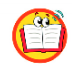 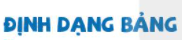 Thảo luận nhóm, hoàn thành các câu hỏi sau:

      1. Muốn xóa một hàng trong bảng, sau khi chọn hàng cần xóa, em chọn lệnh:
  A. Delete Cells
  B. Delete Columns 
  C. Delete Rows
  D. Delete Table
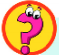 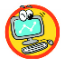 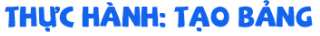 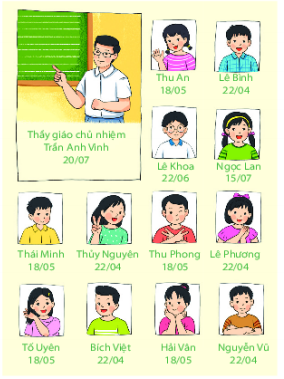 NHIỆM VỤ
+ Tạo bảng danh sách thành viên của lớp như hình bên (hình 5.11 sgk) 

+ Nhập dữ liệu gồm: Họ và tên, ngày sinh và ảnh giáo viên chủ nhiệm và từng thành viên trong lớp

+ Chỉnh sửa, định dạng bảng
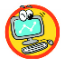 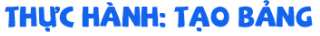 HƯỚNG DẪN NHIỆM VỤ
1. Tạo bảng kích thước: 4x4
2. Chỉnh sửa bảng
3. Nhập thông tin của các thành viên vào ô của bảng như hình 5.11 sgk
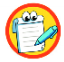 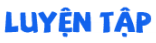 1. Em hãy soạn thảo bảng kết quả khảo sát trò chơi tập thể yêu thích ở Mục 1. Nếu cần bổ sung cột Tổng số để điền số học sinh cả lớp thích trò chơi tương ứng (bằng số học sinh Nam cộng số học sinh Nữ cùng thích trò chơi này) thì em sẽ chèn cột này vào vị trí nào của bảng? Em hãy chèn và điền số liệu cho cột Tổng số này.
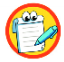 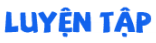 2. Bản tin sau đây nói về kết quả thực hiện phong trào đọc sách của học sinh khối 6
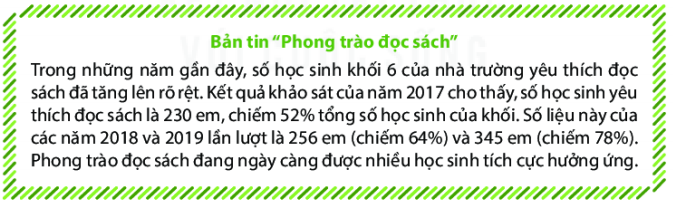 Em hãy tạo một bảng để trình bày cô đọng nội dung bản tin trên
Hãy bổ sung thông tin sau vào bảng: “Năm 2016, kết quả khảo sát học sinh khối 6 của nhà trường cho thấy có 175 em học sinh yêu thích đọc sách, chiếm 45% tổng số học sinh của khối”
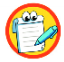 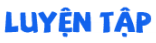 HƯỚNG DẪN


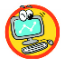 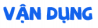 Thảo luận nhóm, hoàn thành các câu hỏi sau:

       1. Em hãy trình bày các văn bản sau dưới dạng bảng:
	a. Thời khóa biểu của lớp
	b. Thời gian biểu của em trong tuần
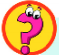 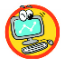 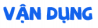 HƯỚNG DẪN
Thời khóa biểu của lớp
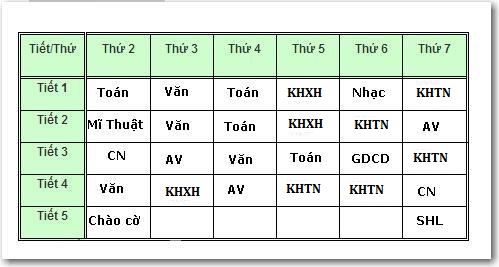 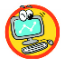 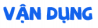 HƯỚNG DẪN
Thời gian biểu của em trong tuần
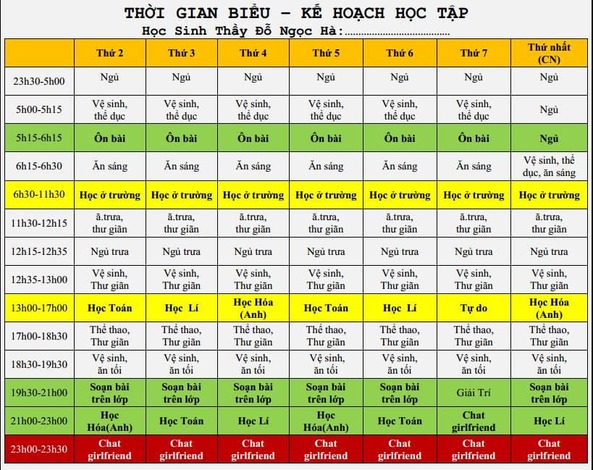 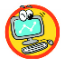 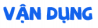 Thảo luận nhóm, hoàn thành các câu hỏi sau:

       2. Em hãy xem lại nội dung cuốn sổ lưu niệm và cân nhắc xem phần nội dung nào nên được trình bày thông tin ở dạng bảng thì hợp lí hơn. Hãy trình bày lại nội dung đó
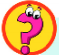 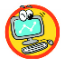 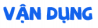 HƯỚNG DẪN
       Phần nội dụng cuốn sổ lưu niệm cần được trình bày dưới dạng bảng như sau: